Конкурс лучших муниципальных практик и инициатив 
социально-экономического развития 
в муниципальных образованиях
 на территории присутствия Госкорпорации «РОСАТОМ» 
в 2022 году
ТВОРЧЕСКИЙ ПРОЕКТ МУНИЦИПАЛЬНОЙ ПРАКТИКИ
Филармония дошкольника
Представление концертной музыкальной программы в исполнении творческого коллектива обучающихся и преподавателей ДШИ для воспитанников ДОУ г. Трехгорного в рамках творческого проекта «Филармония дошкольника». Программа включает в себя произведения классической музыки различной жанровой и инструментальной направленности.
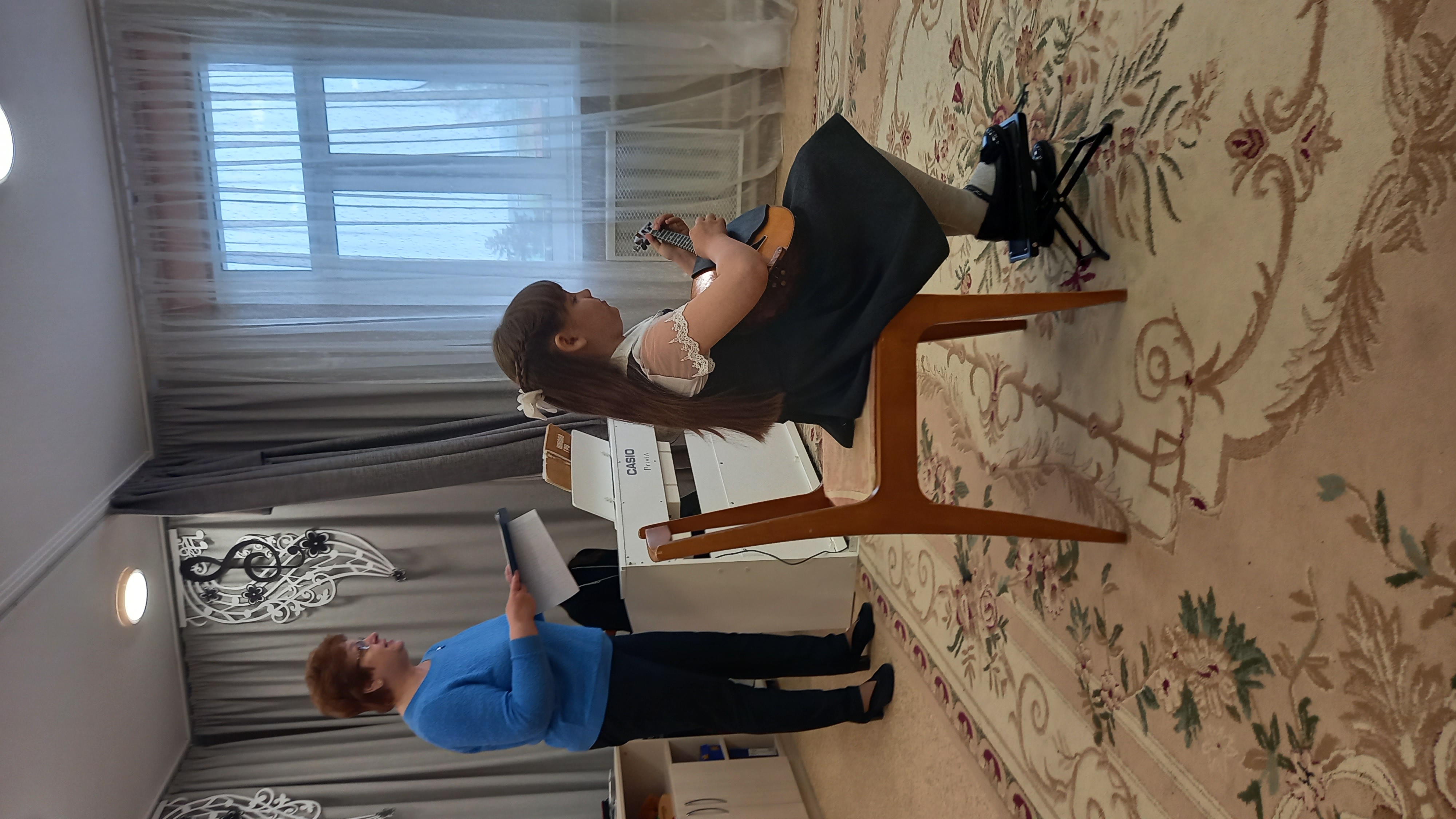 ПРЕДПОСЫЛКИ РЕАЛИЗАЦИИ ТВОРЧЕСКОГО ПРОЕКТА
Формирование основ музыкальной культуры и творческое воспитание детей – неотъемлемая часть процесса воспитания в общем. Музыка влияет на развитие эмоциональной сферы ребёнка, развивает целостное художественно-эстетическое восприятие мира, его духовность, помогает привить ему хороший вкус. Приобщение к искусству, вводит ребёнка в мир волнующих и радостных переживаний, открывает ему путь эстетического освоения жизни. «ДШИ» - единственное учреждение в городе, в котором ведется профессиональная культурная образовательная деятельность и предпрофессиональная подготовка обучающихся для дальнейшего выбора профессии, где работают высококвалифицированные преподаватели. Задумываясь над тем, как наладить общение детей с музыкой, как приобщить их к серьезному искусству, мы пришли к мысли о создании творческого проекта под названием «Филармония школьника».
Период проведения


Концертная деятельность в рамках творческого проекта существует с 2015 года по настоящее время  и несет в себе нравственно-духовные, просветительские и художественно – эстетические задачи, направленные на воспитание подрастающего поколения.
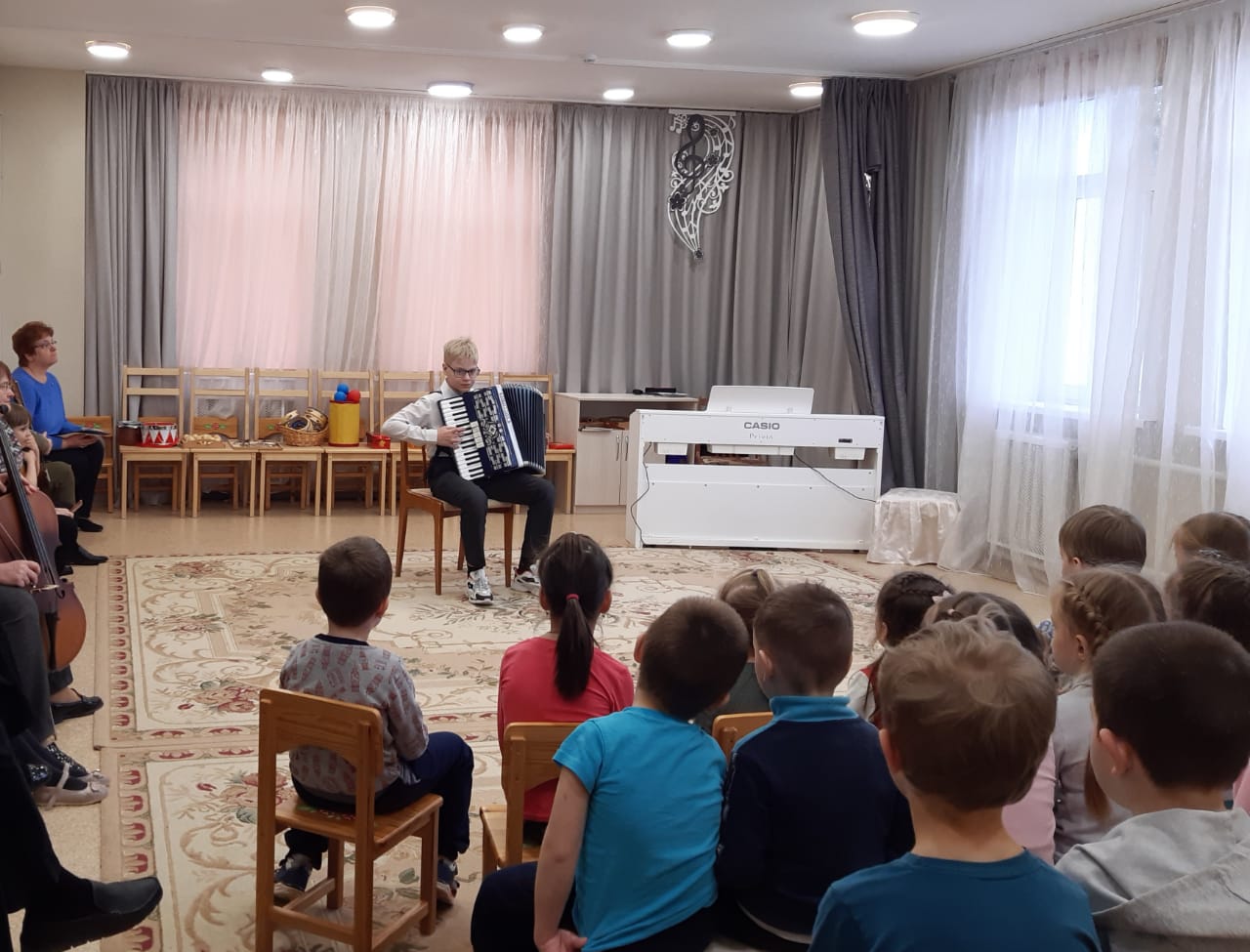 Целевые группы
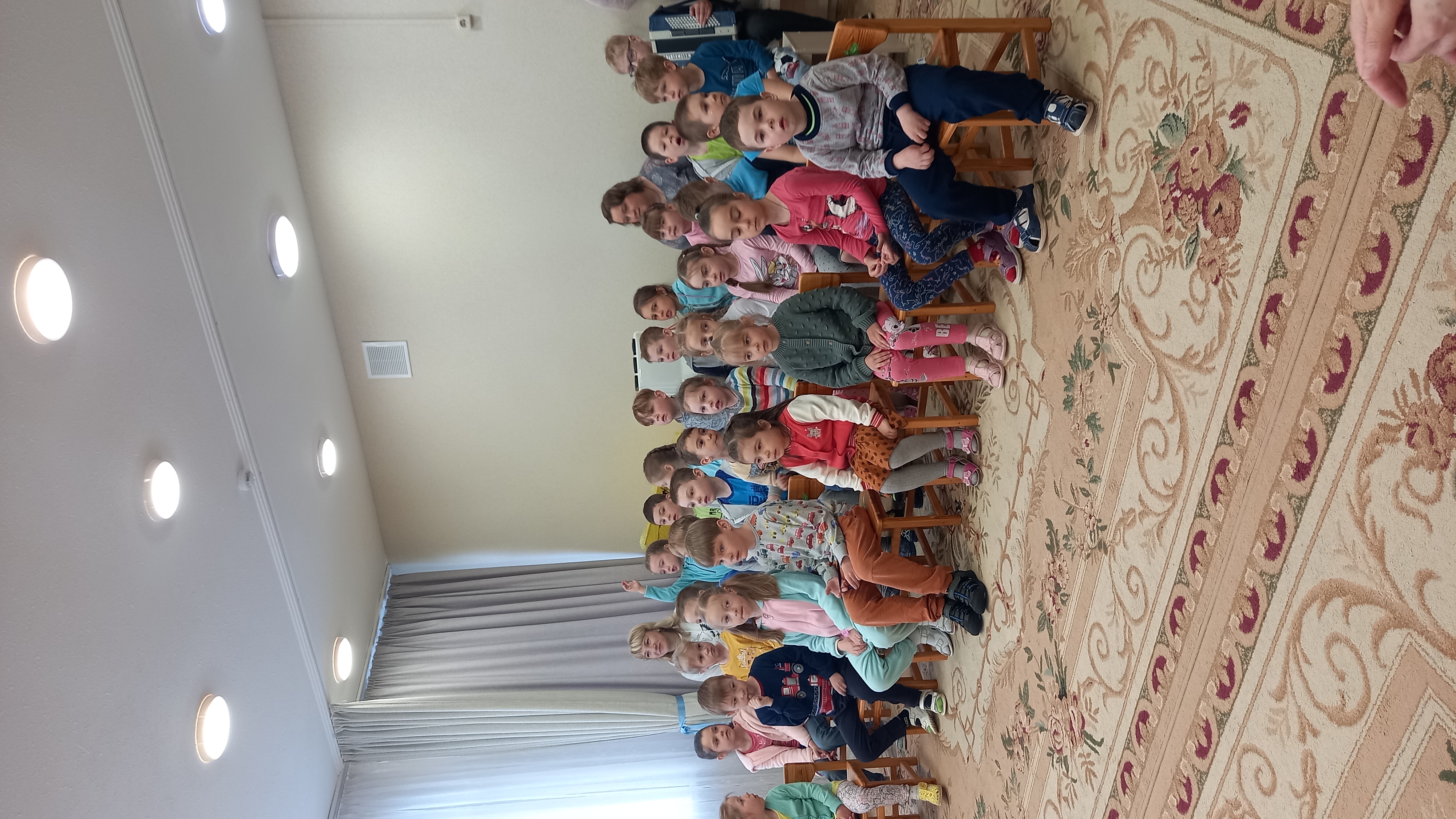 Дети дошкольного возраста
Обучающиеся ДШИ
Преподаватели ДШИ
ЦЕЛИ  ТВОРЧЕСКОГО ПРОЕКТА
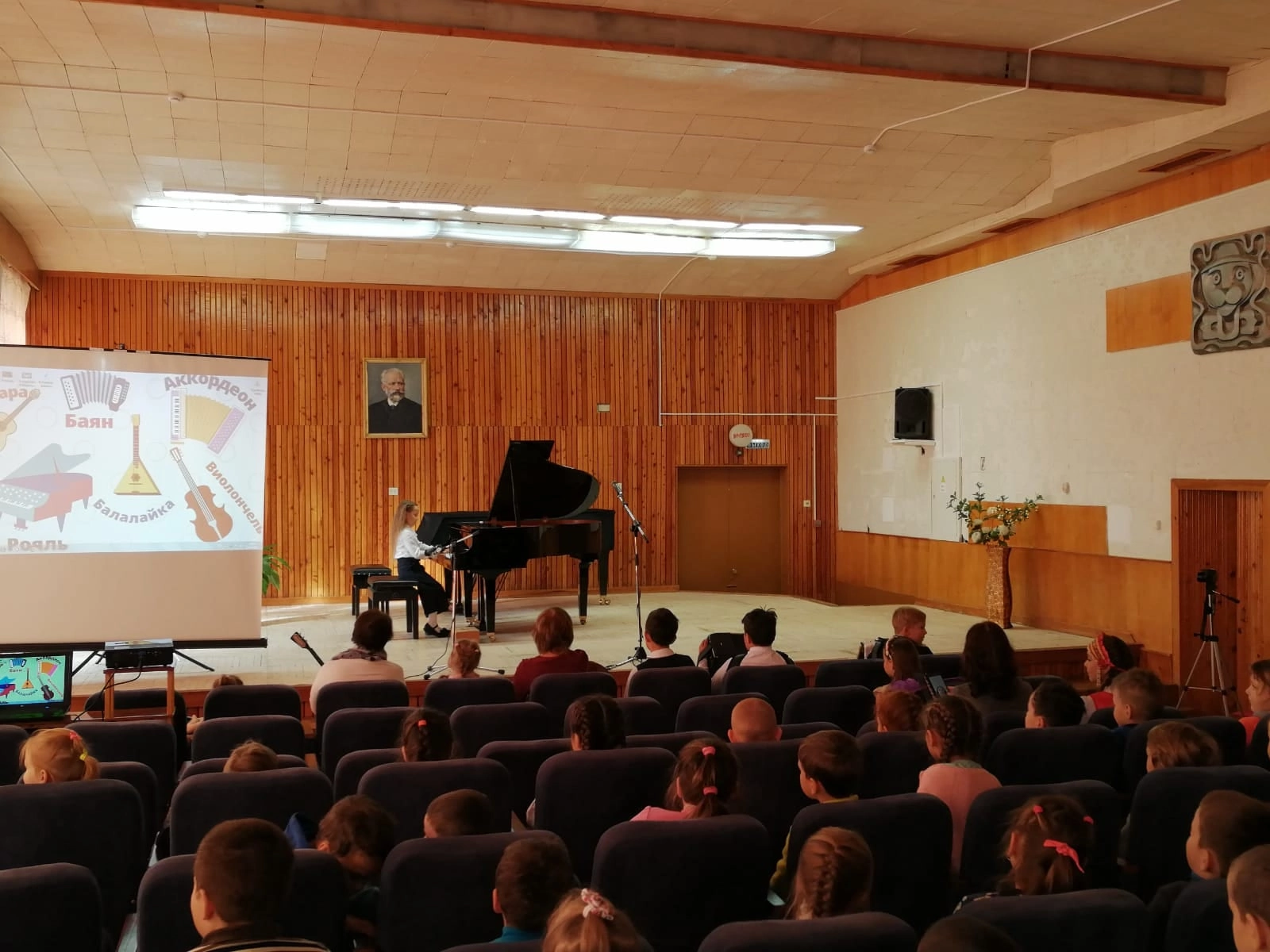 Главной целью деятельности в рамках проекта является приобщение детей дошкольного возраста к музыкальной классике в живом высокохудожественном исполнении, способствующее их музыкальному и общекультурному развитию, а также создание у детей мотивации заниматься музыкой.
ЗАДАЧИ ТВОРЧЕСКОГО ПРОЕКТА
становление музыкально-эстетического сознания детей дошкольного возраста через приобщение подрастающего поколения к лучшим образцам музыкального искусства;
	формирование начал музыкальной и художественной культуры;
	развитие музыкального кругозора, художественного мышления;
	создание мотивации к занятиям классическим искусством;
	выявление и поддержка музыкально одарённых детей, развитие исполнительского мастерства обучающихся, содействие профессиональному росту преподавателей;
	развитие у детей художественного вкуса;
	организация мероприятий, способствующих приобщению родителей детей дошкольного возраста к миру музыкальной культуры.
РЕЗУЛЬТАТИВНОСТЬ ТВОРЧЕСКОГО ПРОЕКТА
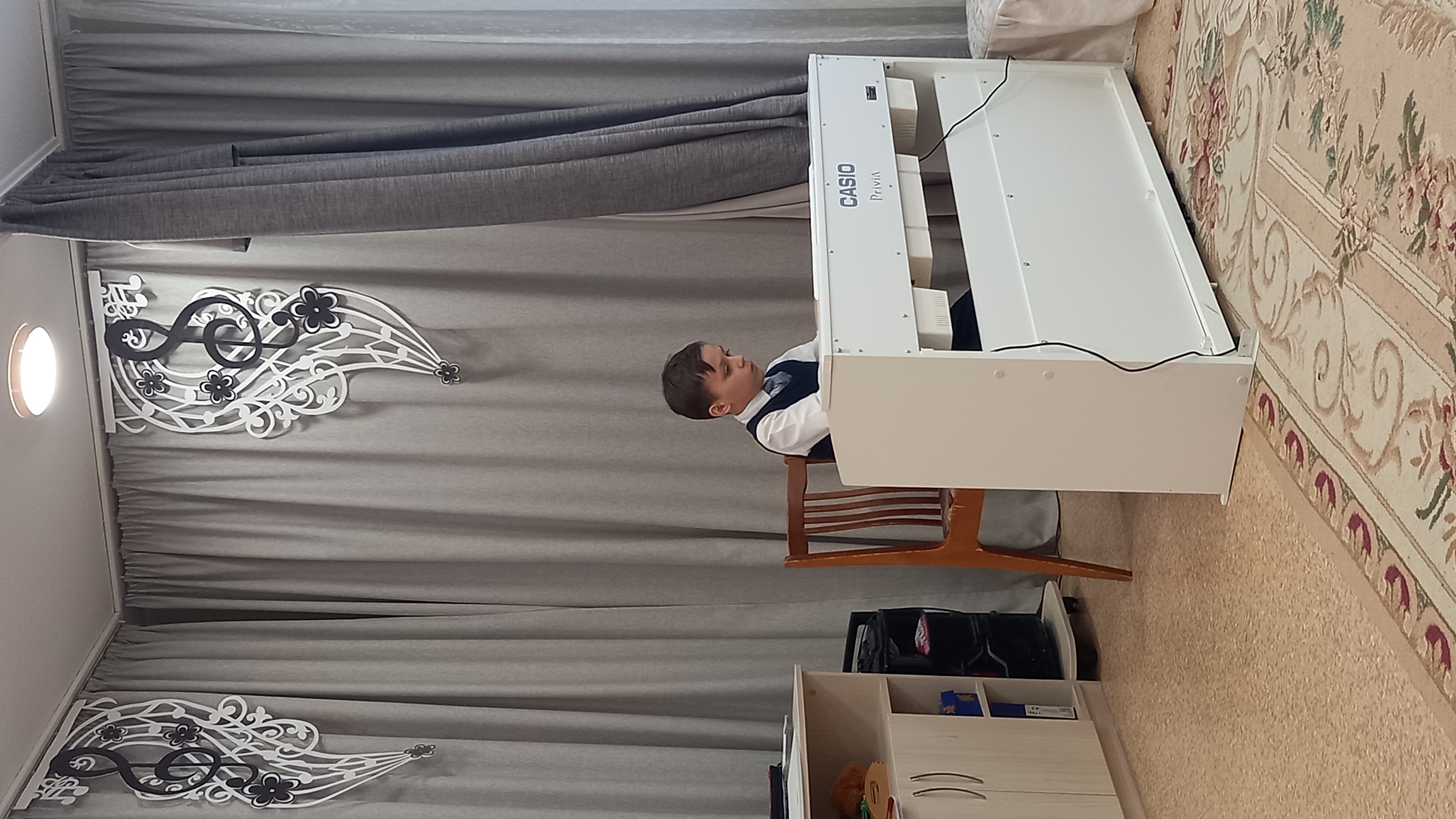 В результате деятельности творческого проекта за последний учебный год охвачено 450 человек, за все время реализации проекта – 3150 человек.  Вместе с тем деятельность проекта направлена на пополнение контингента обучающихся ДШИ, знакомство юных слушателей с музыкальными инструментами, побуждение интереса к овладению новыми навыками, и как результат  - зачисление в ряды учеников. Контингент на протяжении всего времени реализации проекта успешно сохраняется, число отсева не превышает число зачисления, что безусловно радует.  По нашему мнению данная практика в дальнейшем своем развитии будет приносить хорошие результаты, необходимые для деятельности Детской школы искусств.
Лидеры и команда творческого проекта
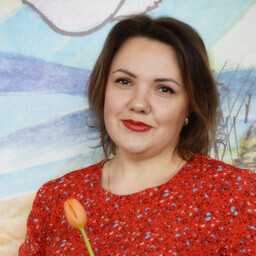 Костина Ксения Вениаминовна
Тишкина Татьяна Викторовна
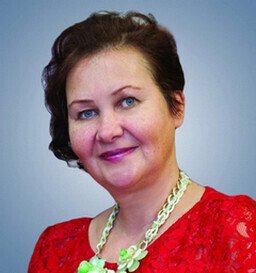 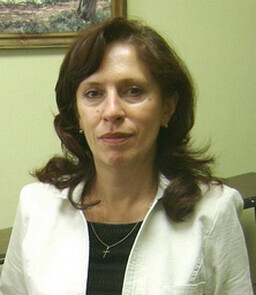 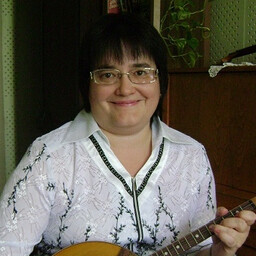 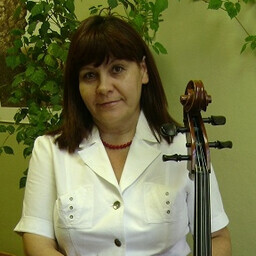 Спиридонова Нина Сергеевна
Подольская Людмила Викторовна
Моисеева Ольга Петровна
Гудкова Галина Юрьевна